Конкурсное движение как фактор профессионального роста педагога в инклюзии
Отрошко Г.В.,
старший преподаватель 
ГАУ ДПО ЯО ИРО
Никакой человек в мире не родится готовым, то есть вполне сформировавшимся, но всякая жизнь его есть не что иное, как беспрерывно движущееся развитие, беспрестанное формирование. 
В.Г.Белинский
Инклюзия
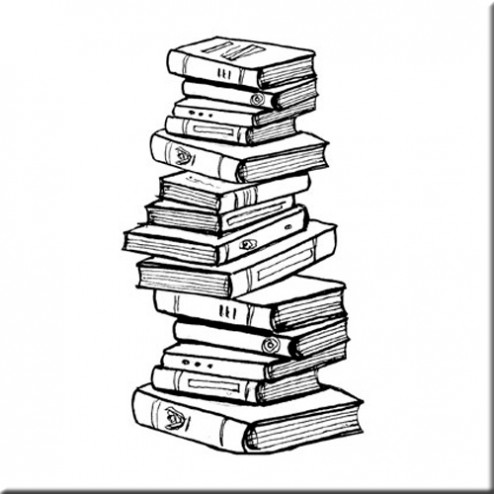 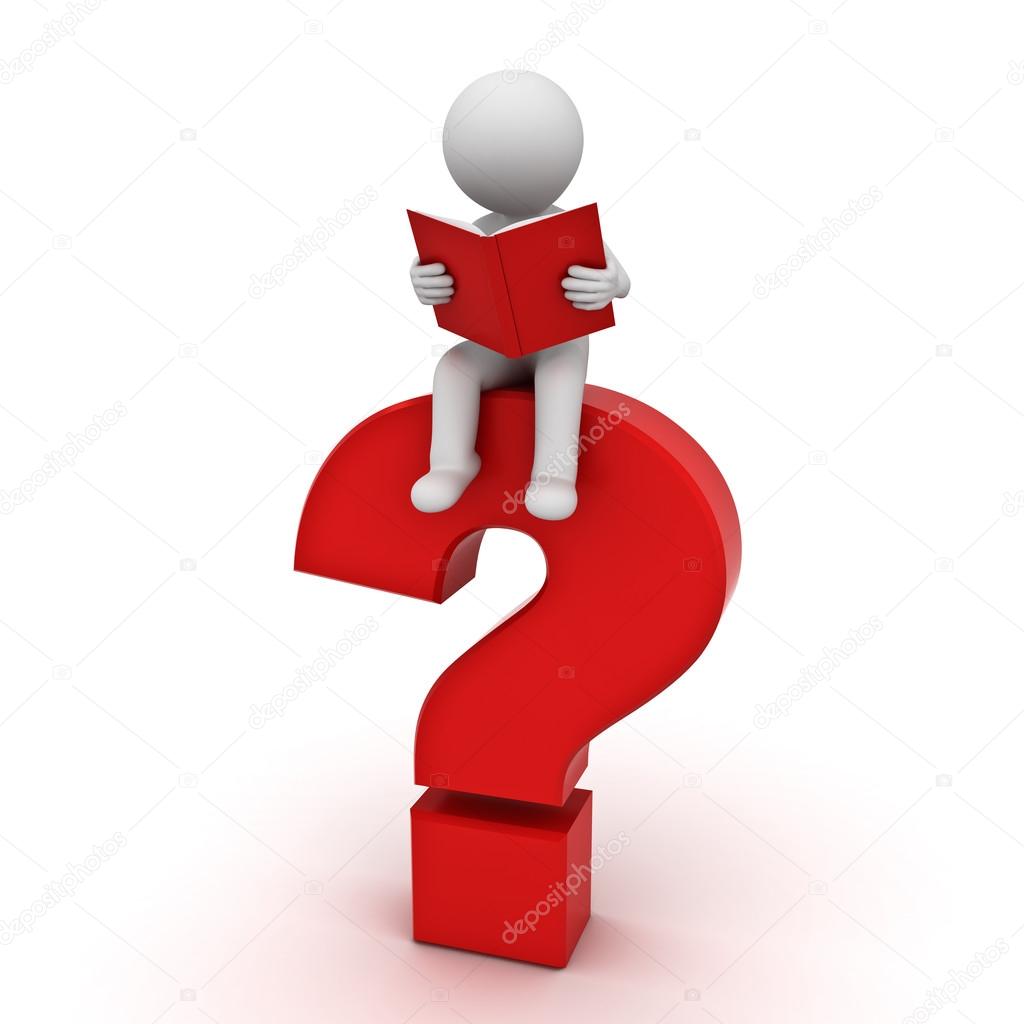 Личностные качества педагога в инклюзии:
Философия разнообразия, воспринятая учителем как социальная норма, способная усилить все стороны жизни человека, становится основой для его собственного принятия инклюзии в образовании
«Учитель-дефектолог России» 
«Педагогический дебют учителя-дефектолога», 
«Лучшая инклюзивная школа России»
 «Школа – территория здоровья» 
«Доброшкола»